Elite
Sprint 2
Project Overview
Create an application to help users practice deductive reasoning
Utilize an instructor/student structure like blackboard
Allow instructors to create proof problems and quizzes
Allow students to take quizzes and practice proofs
Incorporate statistics tracking within the database
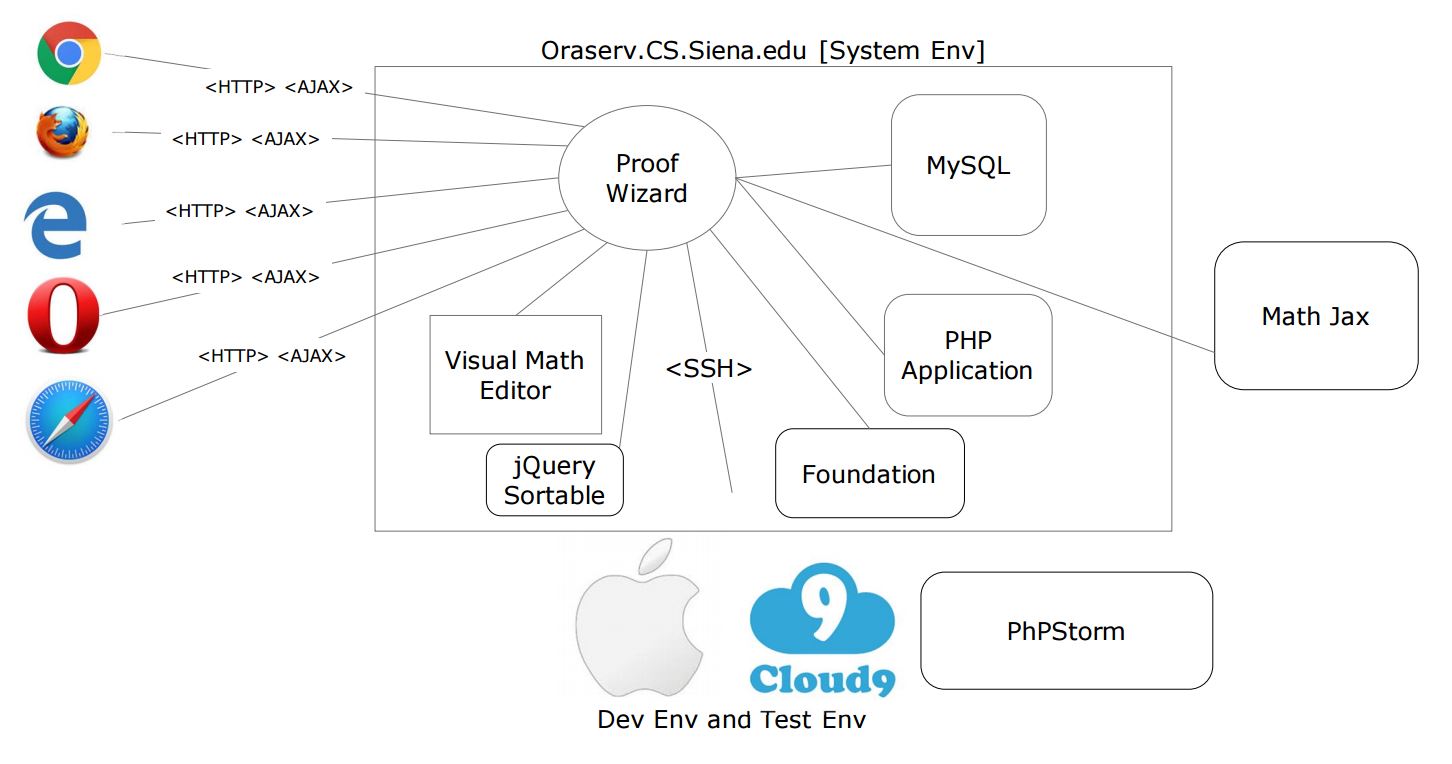 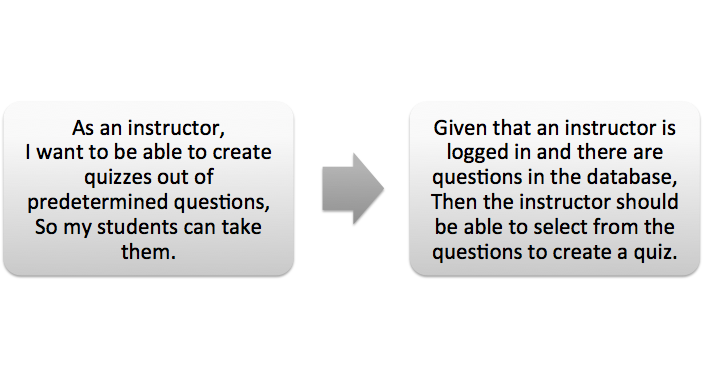 Create Quiz
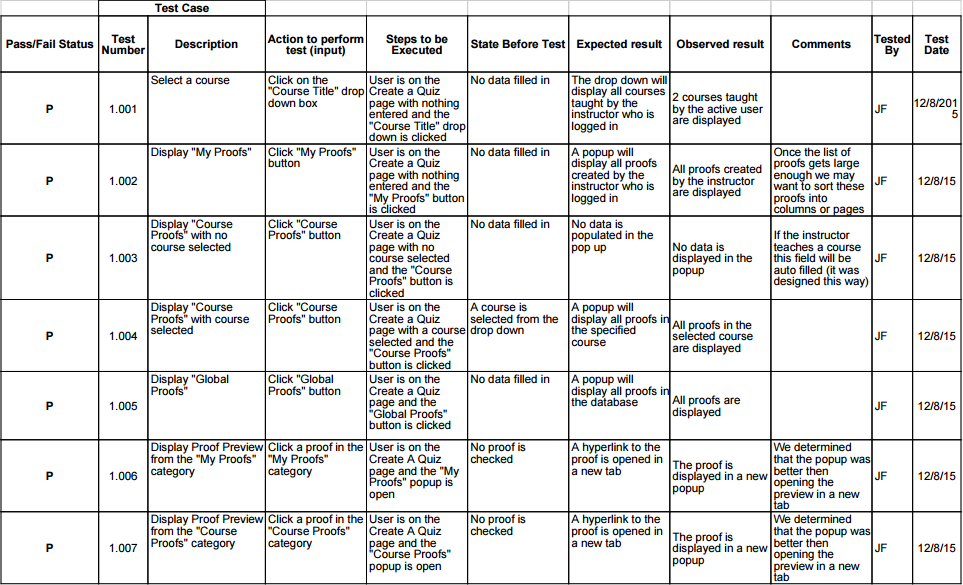 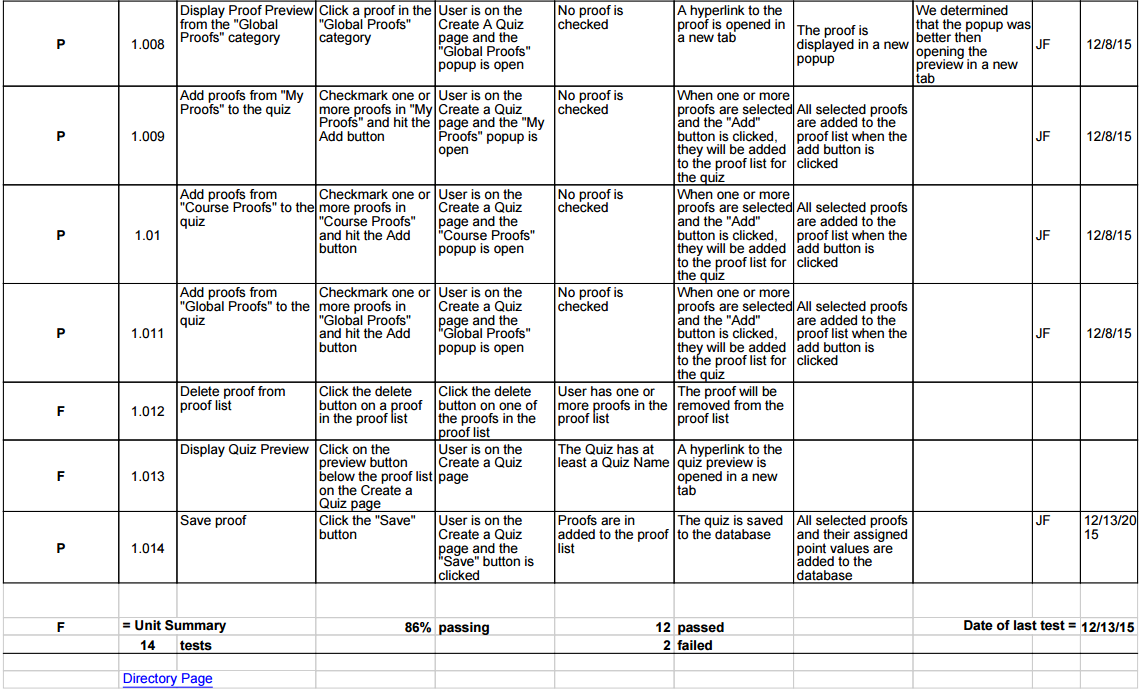 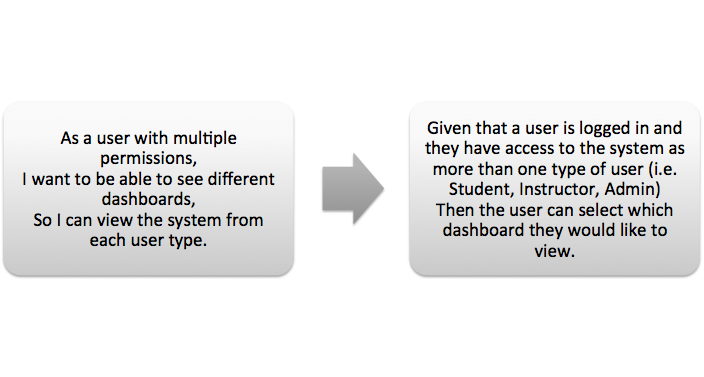 Switch User Type
Unit Test Cases
Take Proof
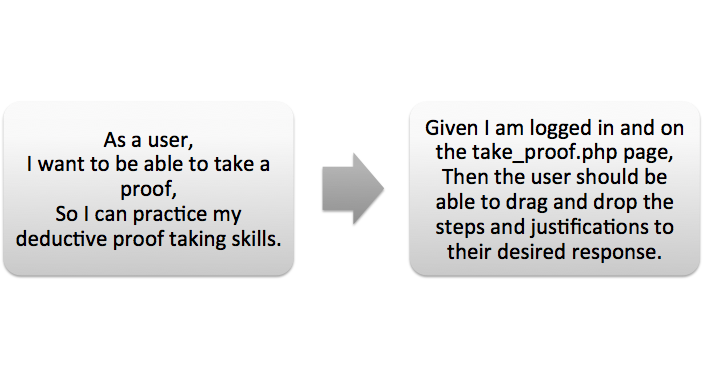 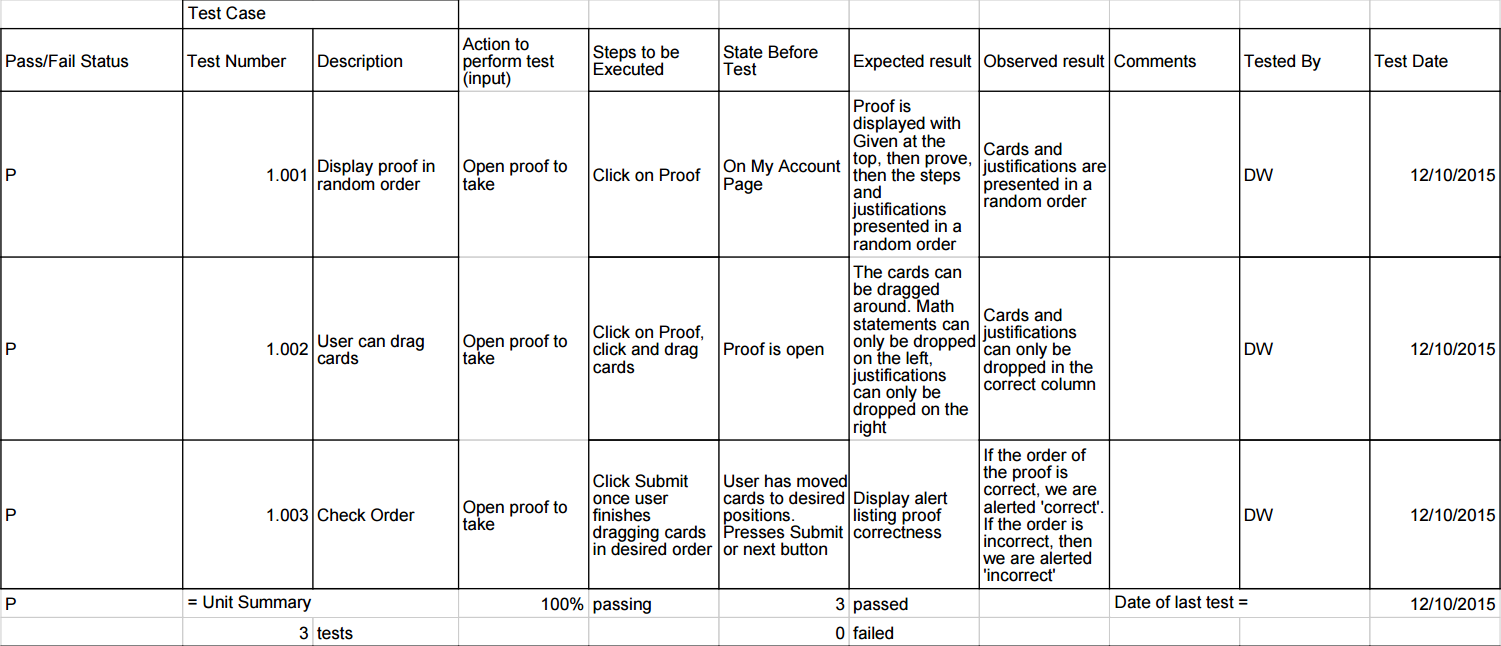 Check Correctness of Proof
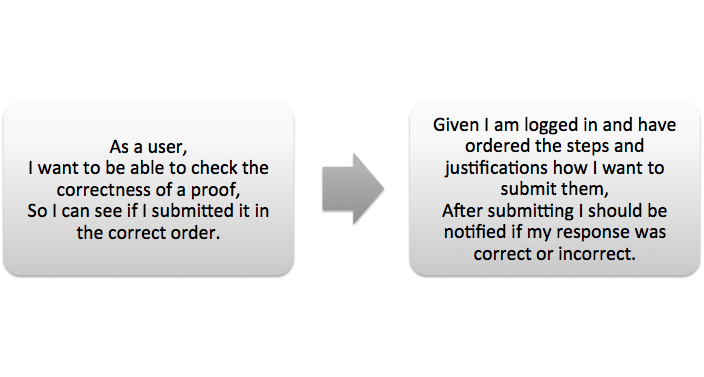 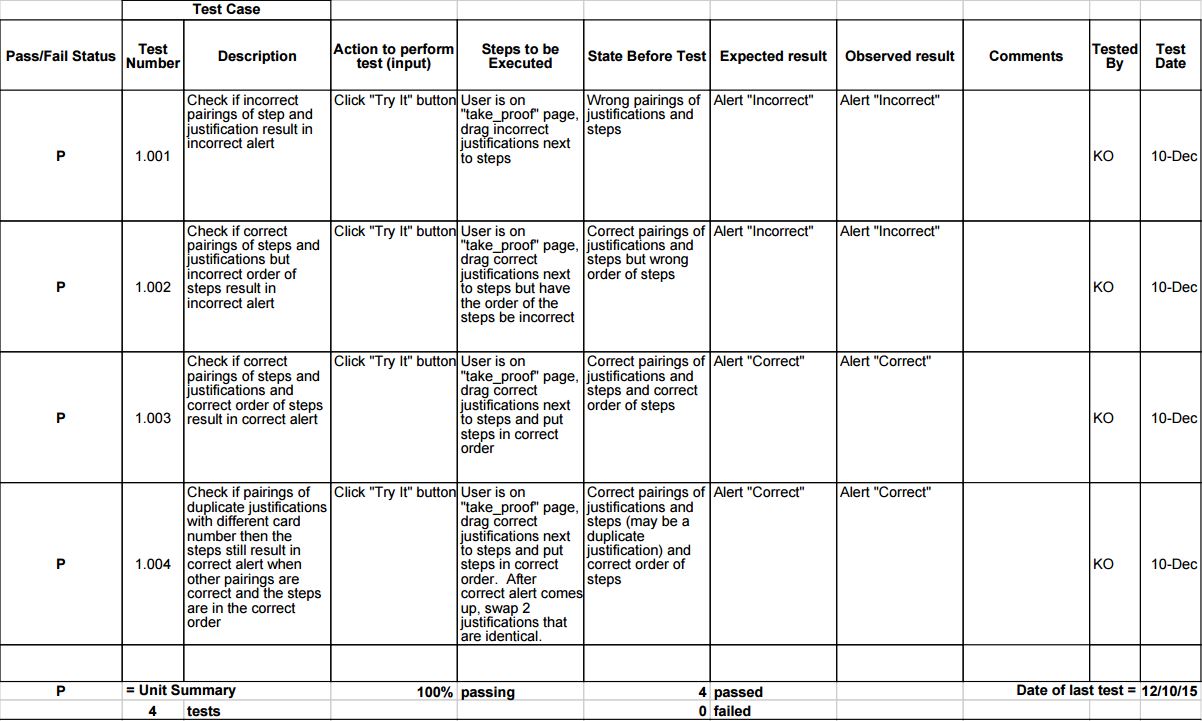 Database Design
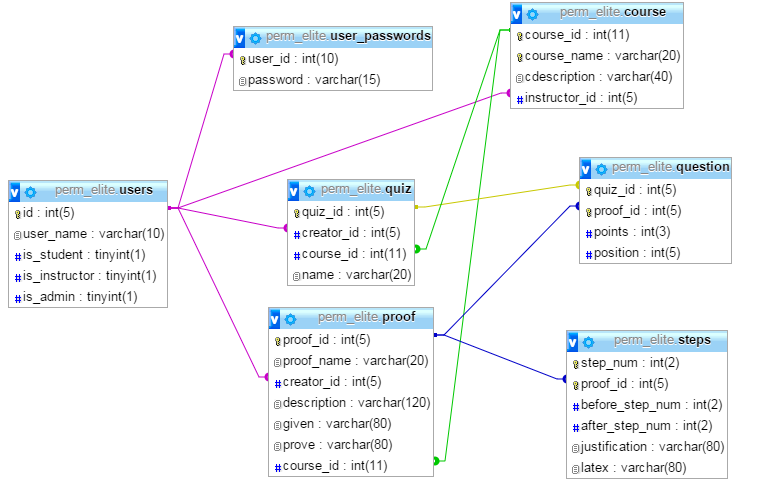 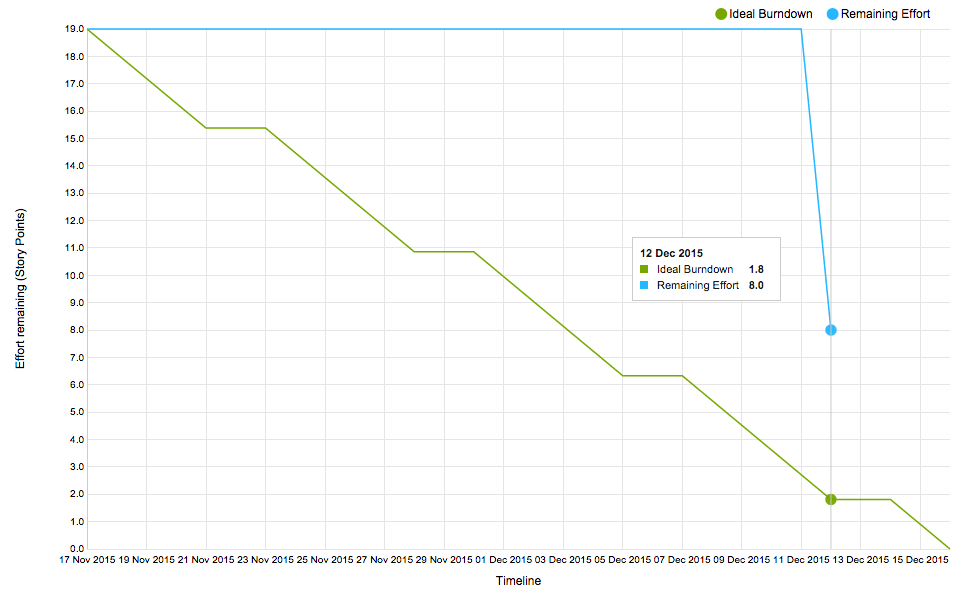 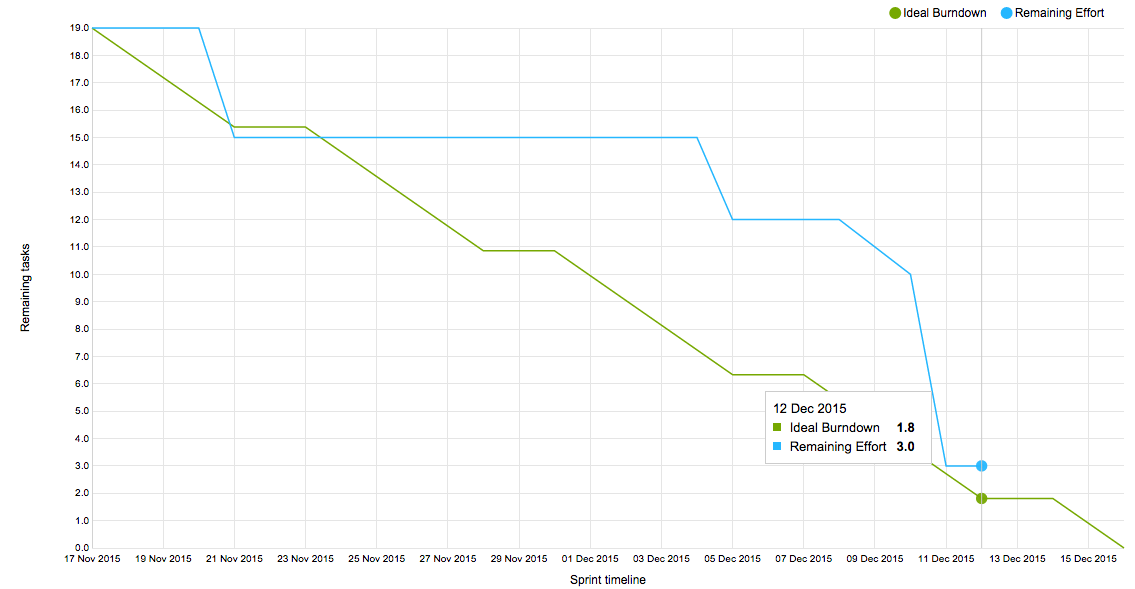 Velocity:
Sprint 2: 
16 tasks completed
11 Story Points (one story not completed)
Average: 
12 Story Points
DEMO
Reflection and Retrospective